Предварительное технико-экономическое обоснование создания Международного центра промышленной кооперации (МЦПК) на границе Казахстана и Узбекистана в рамках экономического коридора Шымкент-Ташкент-Худжанд (ЭКШТХ)
Обсуждение проекта заключительного  отчета
сентябрь 2023 г.
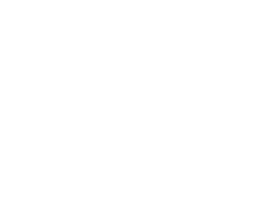 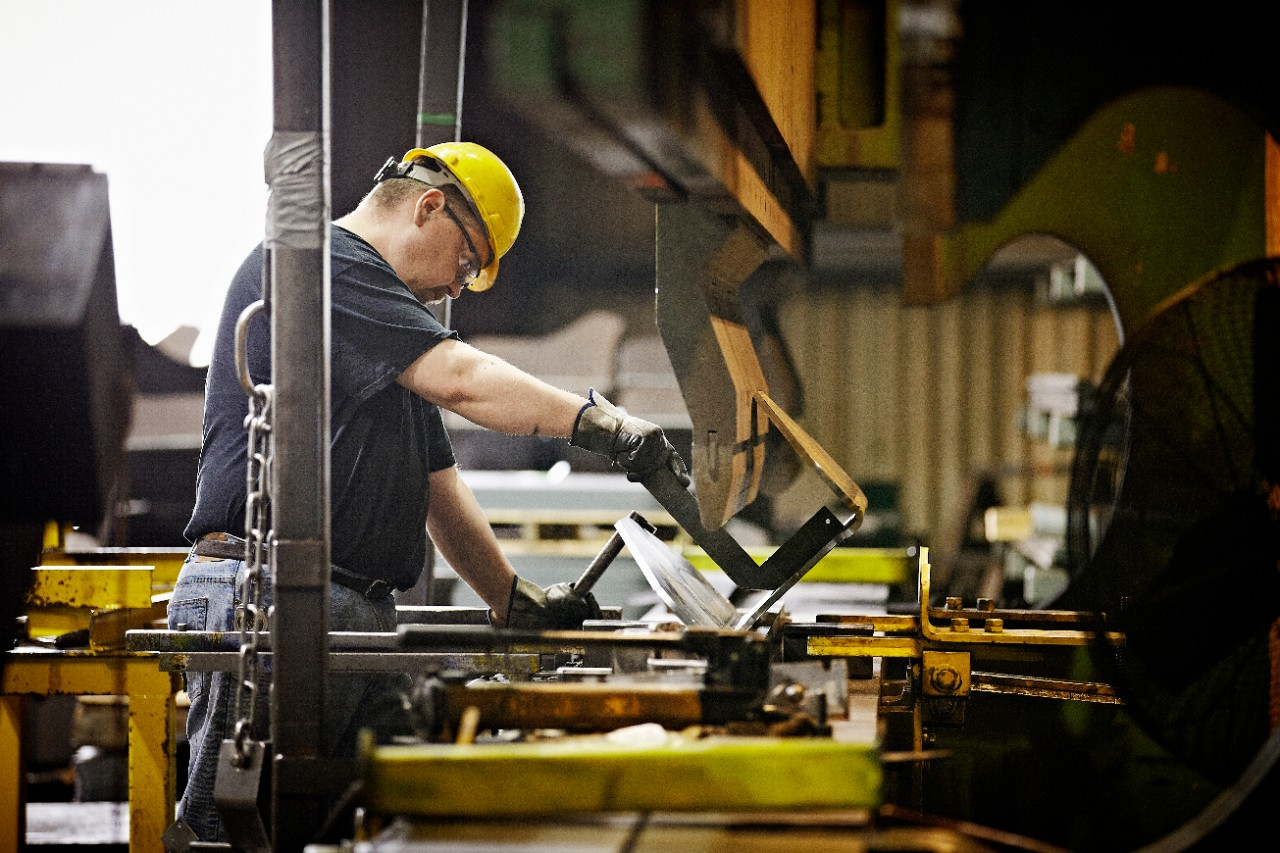 Повестка дня для обсуждения
Представить результаты предварительного технико-экономического обоснования МЦПК.
Краткая презентация контекста проекта, основные проведенные мероприятия и статус проекта.
Демонстрация результатов предварительного технико-экономического обоснования развития МЦПК между Казахстаном и Узбекистаном.
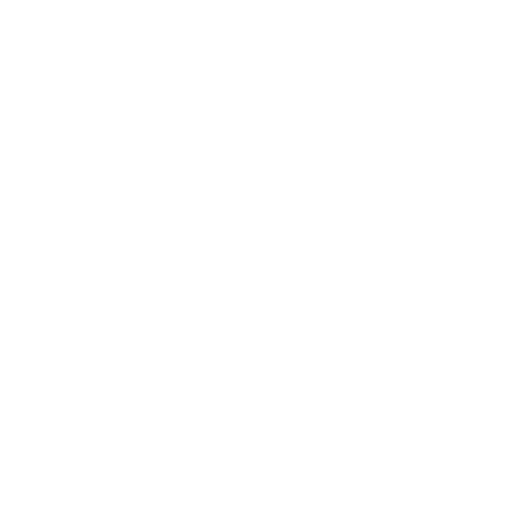 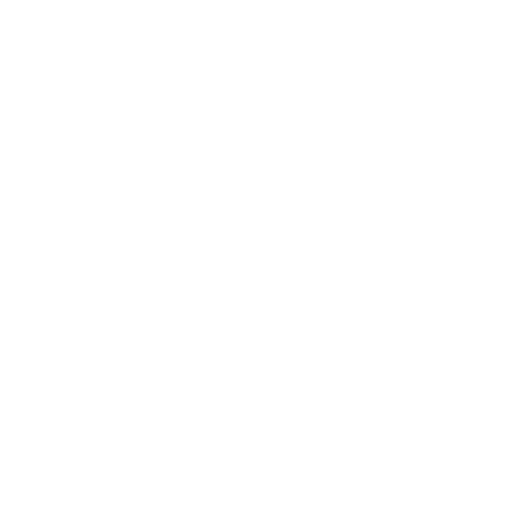 Получение отзывов и ценных рекомендаций о результатах исследования.
Дальнейшие планы и следующие шаги, которые должно предпринять правительство
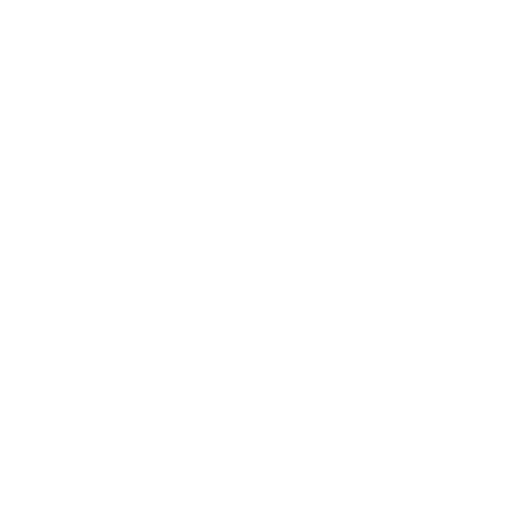 Предварительное технико-экономическое обоснование создания МЦПК при ЭКШТХ
сентябрь 2023
2
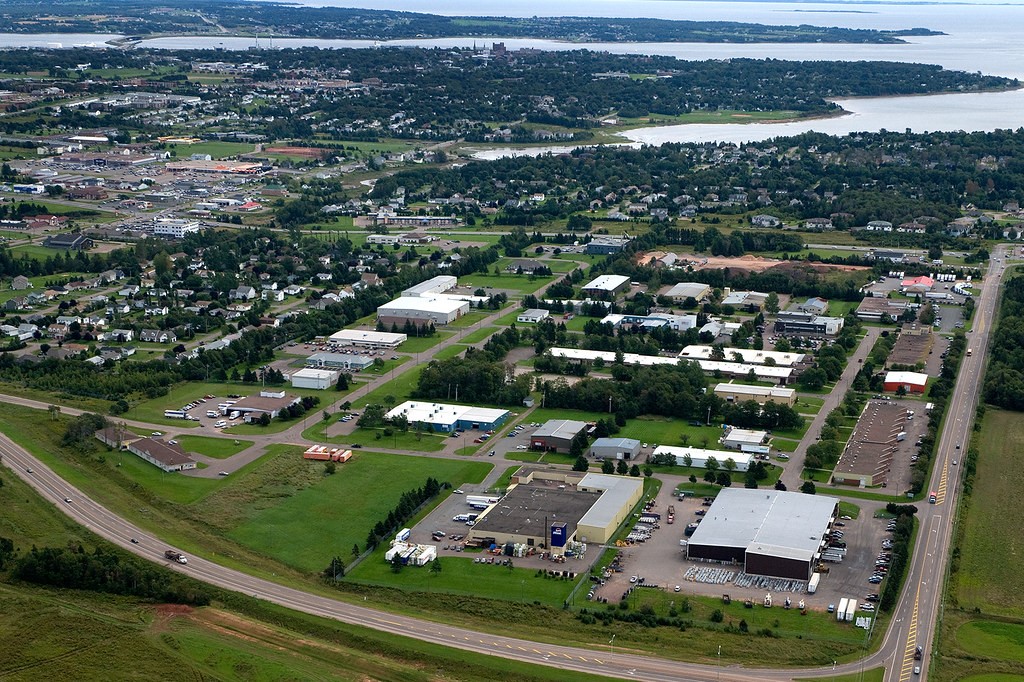 Содержание
01
02
Предыстория проекта
Обоснование и контекст
05
04
Внешние факторы
Финансовый анализ
06
03
Дальнейшие планы
Концептуальный план МЦПК
Предварительное технико-экономическое обоснование создания МЦПК при ЭКШТХ
3
Предыстория проекта
Информация о предыстории проекта и ходе его реализации
Развитие МЦПК…
январь-май 2023 г.
декабрь 2021 г.
Янв – фев 2023: Изменение участка МЦПК. Новое место окончательно определено на ППГ Атамекен – Гулистан вместо ППГ Жибек Жолы. В дальнейшем площадь МЦПК с каждой стороны сократилась до 50 га.

Май 2023: Правительства Казахстана и Узбекистана подписывают дорожную карту по созданию МЦПК
Виртуальный вводный семинар в Казахстане и Узбекистане (МЦТЭС)

Изменение МЦТЭС на МЦПК# для усиления акцента на промышленном сотрудничестве между странами.
май 2022 г.
август 2020 г.
Подготовка справочного отчета, оценка «как есть» различных компонентов развития МЦПК
Дорожная карта развития ЭКШТХ, включая предложение по развитию Международного центра торгово-экономического сотрудничества (МЦТЭС)*
Концептуальный план и проект предварительного технико-экономического обоснования, доработаны исследовательской группой

Региональные семинары для сбора информации от соответствующих государственных органов
Набор консультантов для концептуального плана МЦТЭС
Начало
Фев – апр 20: Проведены двусторонние консультации с государственными органами.
Исследовательская группа провела оценку «как есть» и обзор исходных данных

Представление первоначального отчета
Полевой визит в Казахстан и Узбекистан – встречи с различными заинтересованными сторонами в правительстве по результатам справочного отчета

- Посещение потенциальных мест расположения.
ноябрь 2021 г.
*Международный центр торгово-экономического сотрудничества
# Международный центр промышленной кооперации
февраль 2022 г.
октябрь 2022 г.
2023 г. и далее
Предварительное технико-экономическое обоснование создания МЦПК при ЭКШТХ
сентябрь 2023
5
Заинтересованные стороны и основные ресурсы
1
Основные заинтересованные стороны
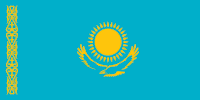 Министерство инвестиций и инфраструктурного развития
Qaztrade
АТАМАКЕН
Министерство торговли и интеграции
Акимат г. Шымкент
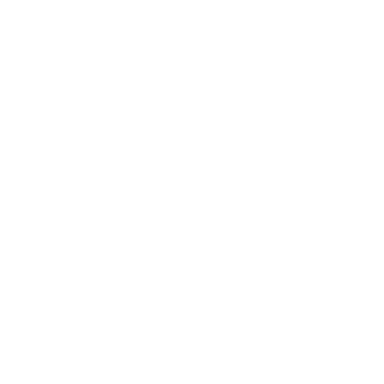 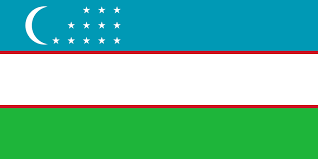 Министерство транспорта
Логистический центр Фаровон ООО «Хайот», г. Ташкент
Государственный таможенный комитет
Пограничная служба Комитета национальной безопасности
Комитет государственных доходов
Министерство сельского хозяйства
Торгово-промышленная палата
Министерство сельского хозяйства
Индустриальные зоны Тассай и Жулдыз
АкиматТуркестанской области
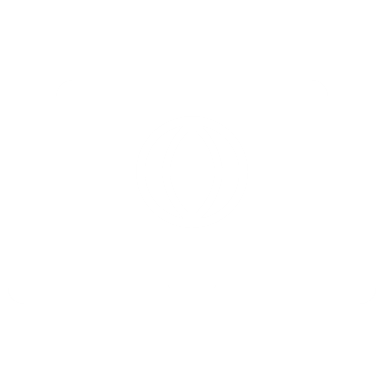 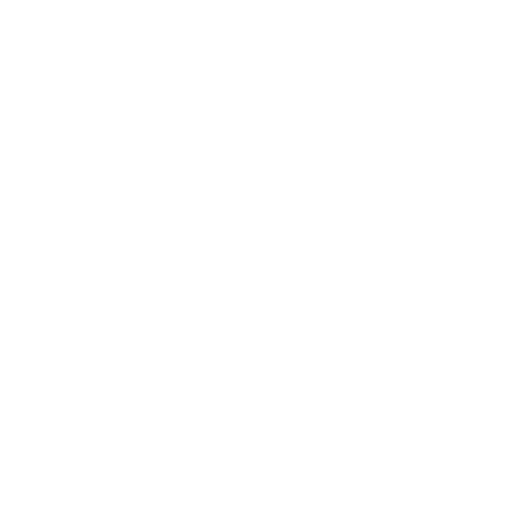 2
Основные ресурсы
Повышенное внимание к двусторонней торговле между двумя странами (цель - превысить объем двусторонней торговли в 10 млрд долл США к 2030 году)
Санитарно-эпидемиологическая служба (СЭС), Министерство здравоохранения и Агентство по карантину и защите растений
Узбекское агентство по стандартизации, метрологии и сертификации
Министерство инвестиций и внешней торговли
Хокимиат Ташкентской области
Обоснование переименования МЦТЭС в МЦПК с целью повышения внимания к производственной кооперации
Информация о перспективах ключевых секторов МЦПК, включая сектор пищевой промышленности, товаров повседневного спроса, производство одежды, фармацевтику, мебель, мясопереработку и т. д. с точки зрения производства.
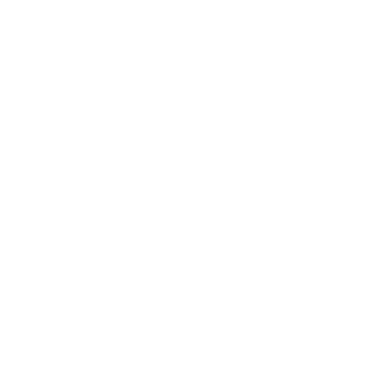 Стратегический вклад, связанный с местами, которые необходимо изучить для развития МЦПК
Предварительное технико-экономическое обоснование создания МЦПК при ЭКШТХ
сентябрь 2023
6
Обоснование и контекст
Рост двусторонней торговли и производства в Казахстане и Узбекистане
Двусторонние экономические отношения
Распределение торгуемых товаров
Экспорт Казахстана в Узбекистан
Экспорт Узбекистана в Казахстан
Текущая торговля в основном ведется вокруг сырьевых товаров:
Из Казахстана в Узбекистан: железо и сталь, алюминий, нефть и пшеница.
Из Узбекистана в Казахстан: природный газ, фрукты, автомобили и химическая продукция.
1,05 млрд долл США
2,84 млрд долл США
Темпы роста в период 2017-2021 гг.
Производство в обеих странах росло относительно быстрее по сравнению с сектором услуг, а также сельским, лесным и рыболовным хозяйством.
Однако ориентация производства на продукцию с высокой добавленной стоимостью ограничена.
Обе страны имеют большой потенциал для использования своих природных ресурсов и сосредоточения внимания на улучшении торгового профиля для достижения желаемых целей.
Казахстан
Узбекистан
ВВП
Сельское, лесное и рыбное 
хозяйство
производство
Услуги
Источник: Торговая карта МТЦ ; База данных Всемирного банка
сентябрь 2023
8
Предварительное технико-экономическое обоснование создания МЦПК при ЭКШТХ
Нетарифные барьеры между Казахстаном и Узбекистаном
Нетарифные барьеры
Множественные нетарифные барьеры ограничивают двустороннюю торговлю.
Казахстан реализует технические регламенты ЕАЭС
Негармонизированные торговые стандарты
Узбекистан соблюдает свои национальные технические регламенты
Национальные технические стандарты ЕАЭС и Узбекистана лишь частично соответствуют международным стандартам, что создает значительные препятствия для двусторонней торговли.
Высокая стоимость пересечения границы при доставке грузов автомобильным и железнодорожным транспортом из-за слабой инфраструктуры ППГ и обременительного пограничного контроля.
Высокая стоимость пересечения границы
Более высокие торговые издержки в % от стоимости продаваемых товаров
Периодические торговые ограничения
Специальные ограничения на экспорт товаров первой необходимости негативно влияют на двусторонние торговые потоки и создают риски для трансграничных цепочек поставок.
Предварительное технико-экономическое обоснование создания МЦПК при ЭКШТХ
сентябрь 2023
9
Обоснование развития МЦПК
Чем МЦПК может помочь?
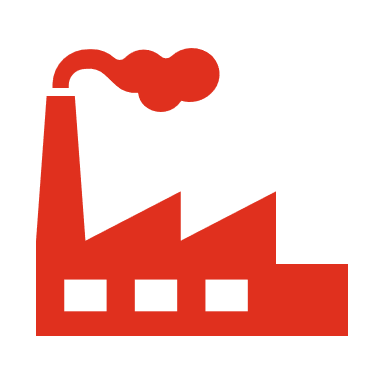 Усиление индустриализации и производства
Содействие производству с добавленной стоимостью
Содействие сбалансированному пространственному/региональному развитию в Казахстане и Узбекистане посредством стимулирования экономического развития
Комплексное планирование предоставления инженерных коммуникаций, СФС и другой необходимой инфраструктуры
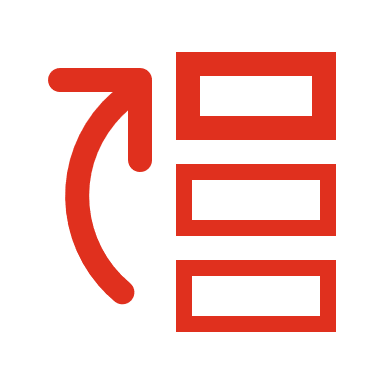 Повышение конкурентоспособности и расширение торговли
Сокращение торговых и транспортных расходов
Активное промышленное сотрудничество и создание учебных центров для повышения квалификации и наращивания потенциала.
МЦПК может способствовать гармонизации таможенных правил для ускорения трансграничных перемещений
Сократщение времени пересечения границы
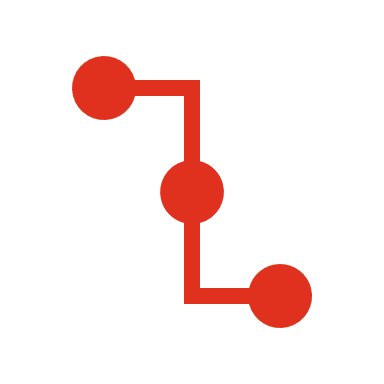 Управление рисками цепочки поставок
Создание складских мощностей в МЦПК может смягчить потенциальное воздействие временных сбоев в цепочке поставок.
Развитие логистики с контролируемой температурой может снизить зависимость от импортных товаров в межсезонье сбора урожая.
Предварительное технико-экономическое обоснование создания МЦПК при ЭКШТХ
сентябрь 2023
10
Концептуальный план МЦПК
Структура концептуального плана МЦПК
Ключевые элементы концептуального плана МЦПК
1
Расположение
Расположение с достаточным наличием земли, близость к основным точкам перевалки грузов, связь с транспортной инфраструктурой, коммуникациями, наличием социальной инфраструктуры.
2
Секторы с высоким будущим потенциалом, соответствующие сравнительным преимуществам двух стран
Выбор сектора
3
Комплекс стимулов будет распространен на инвесторов для повышения привлекательности центра
Структура стимулов
4
Институциональная структура
Подходящая институциональная структура для развития и функционирования МЦПК в соответствии с лучшими практиками и распространенными моделями в Центральной Азии.
5
Инфраструктурные компоненты, поддерживающие сектора, которые будут развиваться в рамках МЦПК
Компоненты и зонирование
Предварительное технико-экономическое обоснование создания МЦПК при ЭКШТХ
сентябрь 2023
12
Обзор предлагаемого участка МЦПК вблизи ППГ Атамекен (Казахстан) – Гулистан (Узбекистан)
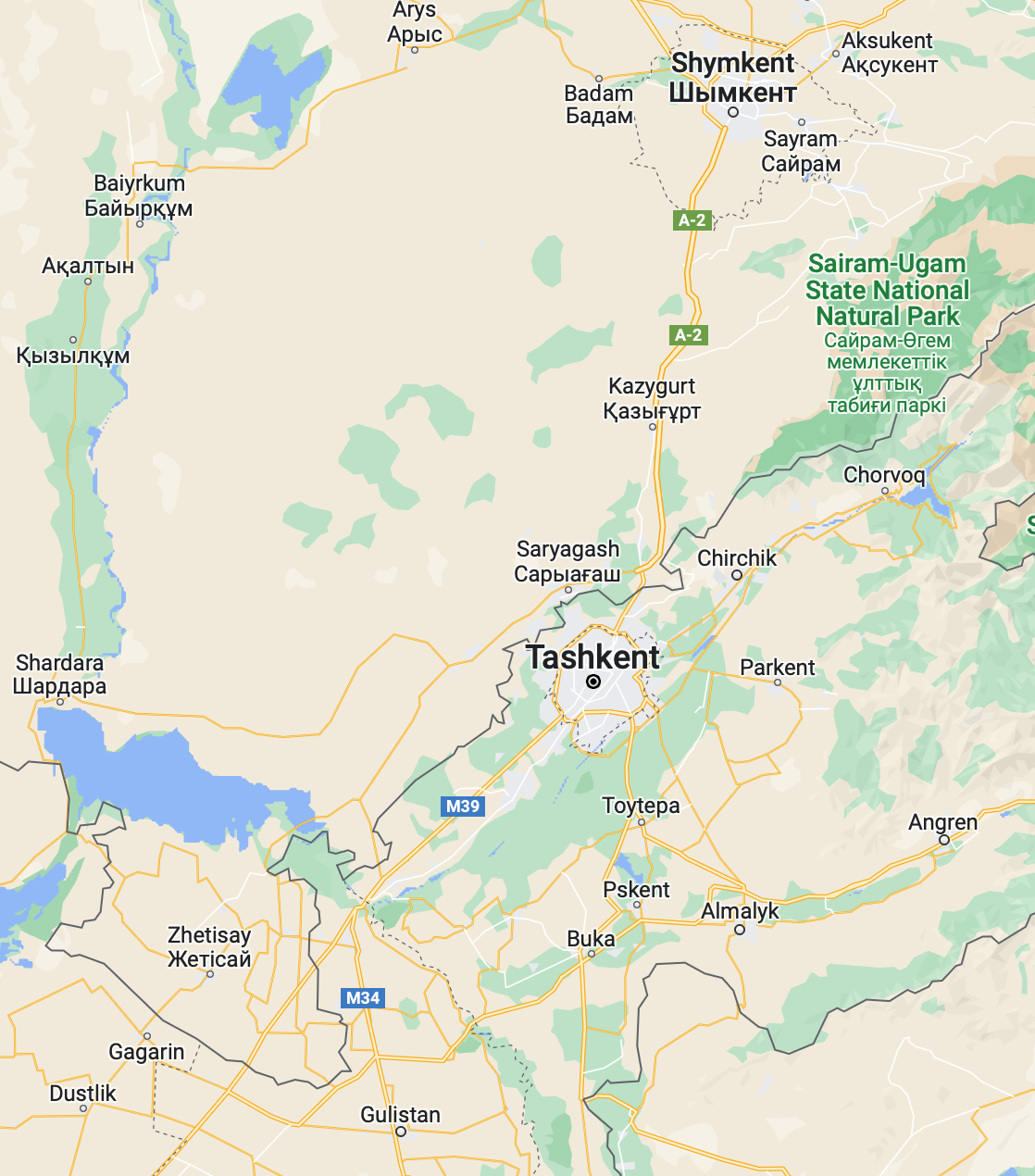 ШЫМКЕНТ
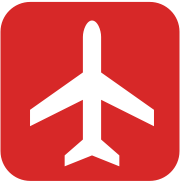 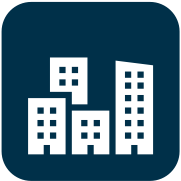 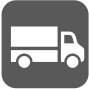 267 км
237 км
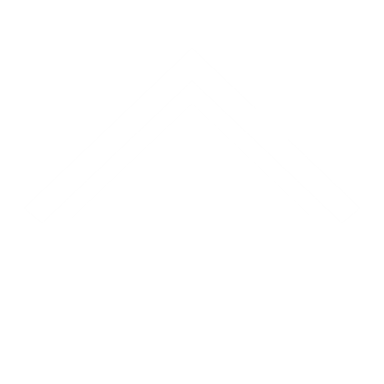 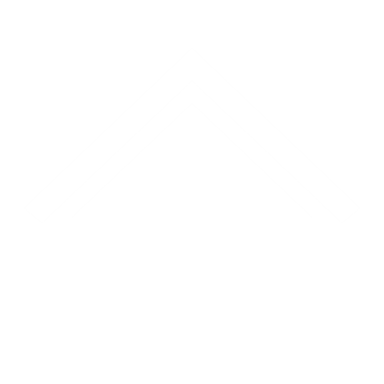 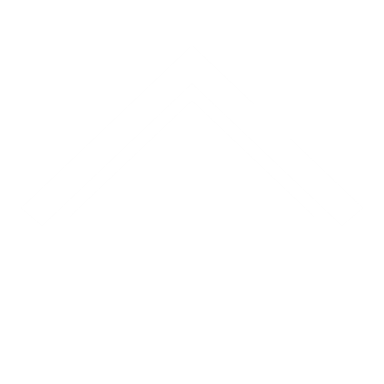 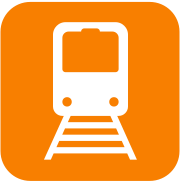 ТАШКЕНТ
111 км
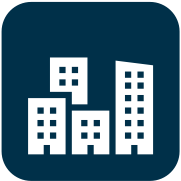 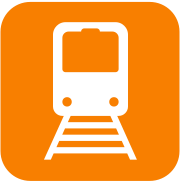 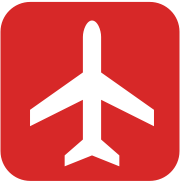 80 км
80 км
82,8 км
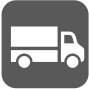 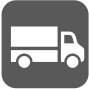 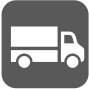 28 км
ППГ Гулистан
ППГ Атамекен
Предварительное технико-экономическое обоснование создания МЦПК при ЭКШТХ
сентябрь 2023
13
Отрасли, включенные в шорт-лист для развития МЦПК
Шаг 1: На основе короткого списка секторов для дальнейшего рассмотрения выбрано 7 секторов.
Шаг 2: После дальнейшего составления шорт-листа были окончательно определены 4 сектора.
Будущий потенциал
Автомобили
Компьютерная, электронная и оптическая продукция
Электрическое оборудование
машины и оборудование, 
не вкл в др категории
Фармацевтика
Основные 
металлы
Переработка 
пищевых продуктов
Химия и химические продукты
Готовые металлические изделия
Текстиль и одежда
Мебель
Были включены в шорт-лист на основе

1) Требование торгового соответствия: секторы с высоким соблюдением требований получат выгоду от МЦПК.
 
2) Чувствительность товаров ко времени: секторы с соответственно более коротким жизненным циклом получат выгоду от МЦПК.
Резиновые и пластмассовые изделия
Другие неметаллические минеральные продукты
Бумага и бумажные изделия
Кожа и сопутствующие товары
Древесина и изделия из дерева и пробки
Окончательный короткий список секторов
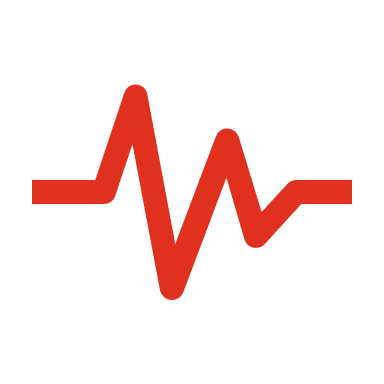 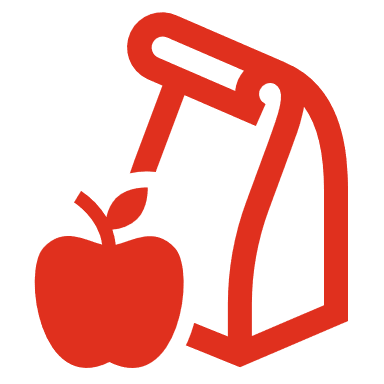 Фармацевтика
Переработка пищевых продуктов
Текстиль и одежда
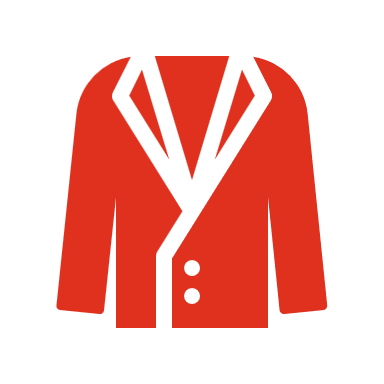 Повседневные потребительские товары (FMCG)
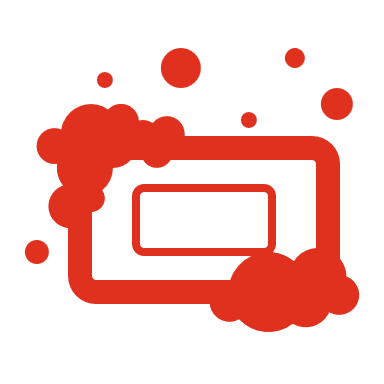 Сравнительный потенциал
Отрасли в 
шорт-листе
Секторы не рассматривались для первоначального развития
сентябрь 2023
14
Размер кружка представляет текущий выпуск сектора в Казахстане и Узбекистане.
Фискальные и нефискальные стимулы для инвесторов
Для привлечения инвесторов в МЦПК предлагаются следующие стимулы
Индивидуальный пакет стимулов
Фискальные стимулы
Стимулы для развития инфраструктуры
Стимулы для деловых возможностей
сентябрь 2023
15
Предварительное технико-экономическое обоснование создания МЦПК при ЭКШТХ
Институциональная структура МЦПК
Модель II: Модель двойного предприятия
Модель I: Модель единого предприятия
В этой модели МЦПК будет создан как совместное предприятие Казахстана и Узбекистана.
Наблюдательный совет
Модель двойного развития
Узбекистан
Казахстан
Совет состоит из одного председателя, назначаемого на ротационной основе, и двух заместителей председателя, по одному от каждой страны.
Министерство экономики
Министерство экономики и развития торговли
Председатель
Узбекистан
Казахстан
Министерство инвестиций и внешней торговли
Мин-во торговли и инфраструктурного развития
Представительство ключевых экономических министерств
Вице-председатель 1
Вице-председатель 2
Министерство финансов
Комитет государственных доходов Минфин
Межправительственный наблюдательный совет
Консультативный орган
Межправительственный наблюдательный совет
Государственный таможенный комитет
Таможенный комитет
Владение
Узбекистан / ГЧП
Казахстан / ГЧП
Руководители операций
Хокимият Сырдарьинской области
Акимат Туркестанского района
Адм. совет области/региона
Операции
Узбекистан / Частное юр. лицо
Казахстан / Частное юр. лицо
Администрация
Продажи и маркетинг
Юридический
Городское управление
Финансы
Инвестиционное продвижение
Акимат города Шымкент
Минусы
Плюсы
Минусы
Плюсы
МЦПК создаст свои собственные правила
Негармонизированные законы
Зрелая модель в Центральной Азии
Можно достичь гармонизации законов
Предпочтительная модель
Можно избежать изменений законодательства
Могут возникнуть проблемы с координацией
Вероятность разногласий между стейкхолдерами
Легкость координации
сентябрь 2023
16
Компоненты МЦПК
Потребность в компонентах
Компоненты
Позволить отраслям осуществлять производство с добавленной стоимостью и получить доступ к общей ресурсной базе.
Для основного административного и управленческого персонала, работающего в МЦПК
Офисные здания
Начальная фаза
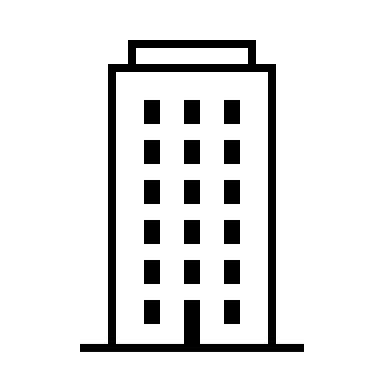 Позволить отраслям более эффективно управлять запасами, будет включать в себя холодильные склады, центры обработки грузов, распределительные центры и упаковочные объекты.
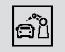 Логистическая зона
Обеспечить снабжение основных коммунальных услуг, таких как вода, современные накопители энергии, утилизация отходов и т. д.
Зона инженерных коммуникаций
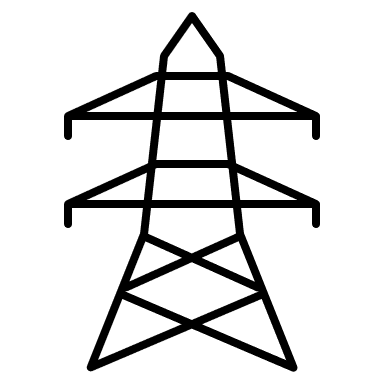 Зона таможенного оформления
Обеспечить таможенное оформление и облегчение доставки товаров, произведенных в МЦПК
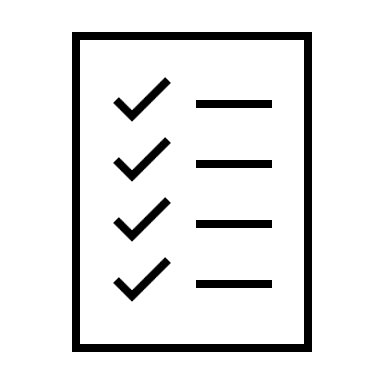 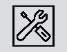 Производственная зона
Содействовать ускоренному перемещению товаров, произведенных в рамках МЦПК.
Пункт пересечения границы
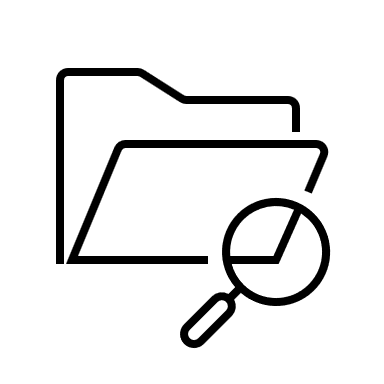 Проводить испытания на безопасность пищевых продуктов, ветеринарные, фитосанитарные и фармацевтические испытания качества в рамках МЦПК
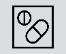 Лаборатории
Предлагать предприятиям специализированные программы обучения для повышения квалификации рабочей силы для удовлетворения потребностей бизнеса.
Дополнительная фаза/ы
Учебный центр
Содействовать торговле путем объединения потребностей покупателя и продавца и расширения сетей B2B.
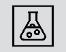 Выставочный центр
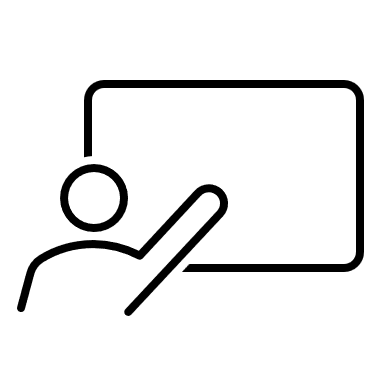 Помочь производителю получить лучший доступ к рынку, а УВЭД – лучший доступ к клиентам.
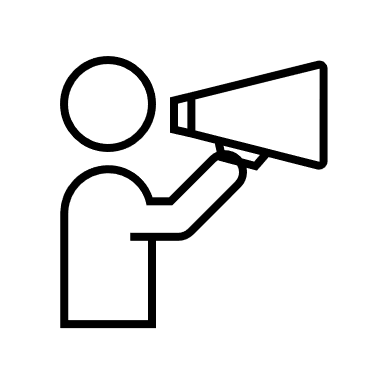 Оптовый рынок
сентябрь 2023
17
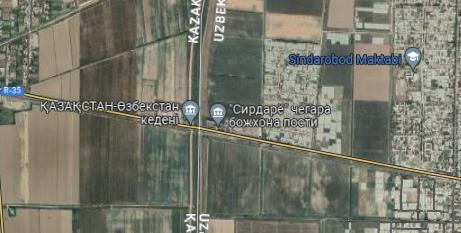 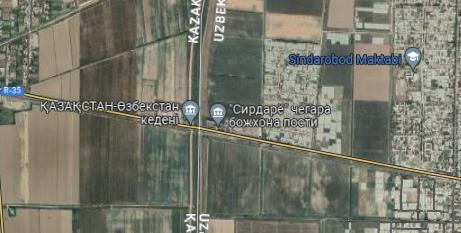 УЗБЕКИСТАН
УЗБЕКИСТАН
КАЗАХСТАН
КАЗАХСТАН
План зонирования в соответствии с двумя предлагаемыми институциональными моделями
Предлагаемая территория для МЦПК правительством Казахстана
Предлагаемая территория для МЦПК правительством Казахстана
Предлагаемая территория правительством Узбекистана
Предлагаемая территория правительством Узбекистана
План зонирования в соответствии с Моделью II: 
Модель двойного предприятия
План зонирования в соответствии с Моделью I: 
Модель единого предприятия
Производственная зона
Производственная зона
Производственная зона
Логистика и складирование
Логистика и складирование
Производство
Непроизводственная зона
Производство
Непроизводственная зона
Правительства Казахстана и Узбекистана будут нести ответственность за развитие соответствующей стороны границы с отдельными производственпными и непроизводственными зонами
МЦПК будет объединен в единый объект без демаркации по обе стороны границы.
Предварительное технико-экономическое обоснование создания МЦПК при ЭКШТХ
сентябрь 2023
18
Финансовый анализ
Финансовая оценка
Цифры указаны в миллионах долларов США.
Общий объем необходимых CAPEX
32,5 млн долл США
7( 20%)
12( 37%)
8( 26%)
3( 8%)
3( 9%)
33
Развитие инфраструктуры
Здания
Ком/услуги
Пред-эксплуатационные 
расходы
Непредвиденные расходы
Сценарий 1
Гибридное финансирование заемного и собственного капитала (эквити)
Сценарий 2
Гибридное финансирование заемного капитала и эквити с субсидированного финансирования (VGF) со стороны правительства
Заемные средства
VGF
Эквити
Заемные средства
Эквити
24,1 млн долл США
16,9 млн долл США
15,6 млн долл США
4 млн долл США
4,4 млн долл США
4
Проектное NPV, 
тыс долл США
Н/П
Проектный IRR
МЦПК потребует недорогого финансирования и/или значительного VGF, чтобы быть финансово жизнеспособным.
Источник: анализ исследовательской группы.
сентябрь 2023
20
Внешние факторы
Инвестиции в инфраструктуру и содействие торговле
Строительство железнодорожного сообщения Дарбаза – Мактаарал
1
Строительство железной дороги Дарбаза-Мактаарал позволит сократить дефицит пропускной способности на ППГ Сарыгаш/Келес, особенно в пиковые периоды сезонной погрузки грузов.
2
Модернизация  ППГ
Учитывая растущий грузооборот из стран Центральной и Южной Азии, необходима модернизация торгово-логистической инфраструктуры на границе
Модернизация ППГ предполагает следующее:
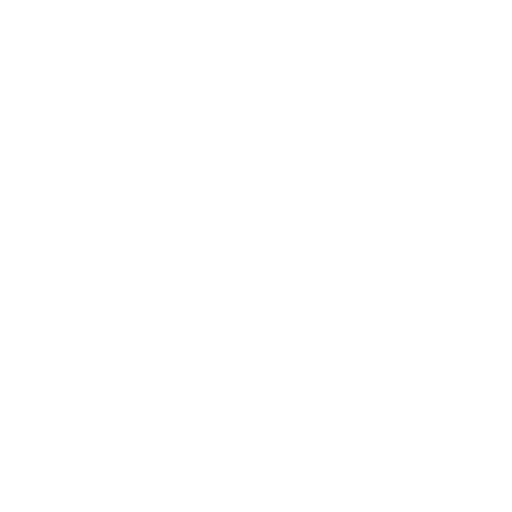 Умное управление очередью и парковочный центр
Внедрение интегрированного управления границами
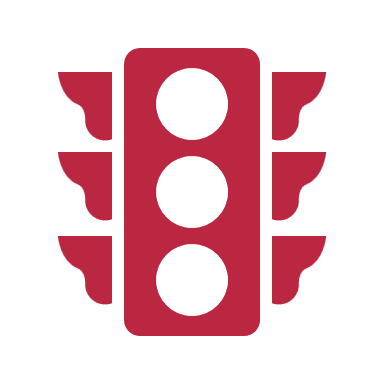 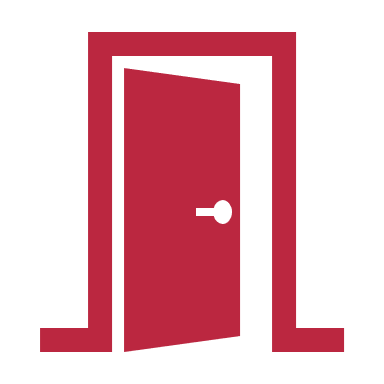 Разделение транспортных потоков
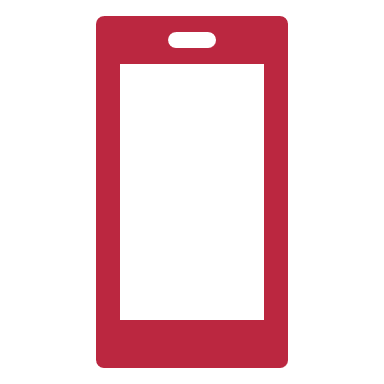 Умное управление шлагбаумами
3
Реабилитация  автодорог А-2 и А-15.
Предварительное технико-экономическое обоснование создания МЦПК при ЭКШТХ
сентябрь 2023
22
Нормативно-правовая база
Режим для машин и оборудования
Указать условия режима для маши и оборудования, ввезенным из-за пределов таможенной территории МЦПК.
Режим бывшей в употреблении техники, купленной за пределами МЦПК в Казахстане и Узбекистане
Импортные пошлины, подпадающие под действие двух вышеуказанных пунктов
Другие мягкие интервенции
Развитие логистических услуг
Логистические услуги нуждаются в улучшении, чтобы удовлетворить растущий спрос в обеих странах с инвестициями в склады «класса А».
Режим машин и оборудования
Стимулы для привлечения иностранных инвесторов
Создать структуру стимулов для привлечения иностранных инвестиций и поощрения участия в производстве в рамках МЦПК на соответствующей стороне МЦПК.
Сформулировать отраслевые налоговые стимулы и принять меры по упрощению ведения бизнеса (EoDB).
Межправитель
ственное
соглашение
Скоординированное перемещение между между СЭЗ
Стимулы для привлечения инвесторов
Бондовый статус таких перемещений между зонами повышает привлекательность МЦПК.
МЦПК может выступать в качестве канала для увеличения стоимости сырья или полуфабрикатов из других СЭЗ с точки зрения сортировки, калибровки, упаковки, а также консолидации и деконсолидации.
Наем иностранной рабочей силы
Наем иностранной рабочей силы
Положения о легализации найма иностранной рабочей силы в МЦПК, в том числе разрешение обмена рабочей силы с казахстанской на узбекскую сторону и наоборот
Правила страны происхождения
Поскольку МЦПК имеет трансграничный характер, предлагается обеспечить гармонизацию законов, необходимую для бесперебойного функционирования.
Так как в Казахстане и Узбекистане действуют разные законы о правилах страны или происхождения, их сложно гармонизировать.
сентябрь 2023
23
Дальнейшие планы и вопросы
Спасибо
© 2023 ПвК. Все права защищены. Не для дальнейшего распространения без разрешения PwC. «PwC» относится к сети фирм-членов PricewaterhouseCoopers International Limited (PwCIL) или, в зависимости от контекста, к отдельным фирмам-членам сети PwC. Каждая фирма-член является отдельным юридическим лицом и не выступает в качестве агента PwCIL или какой-либо другой фирмы-члена. PwCIL не предоставляет никаких услуг клиентам. PwCIL не несет ответственности за действия или бездействие какой-либо из своих фирм-членов, а также не может контролировать применение их профессиональных суждений или каким-либо образом связывать их. Ни одна фирма-член не несет ответственности за действия или бездействие какой-либо другой фирмы-члена, а также не может контролировать применение профессионального суждения другой фирмы-члена или каким-либо образом связывать другую фирму-член или PwCIL.